Sociale –en emotionele ontwikkeling les 3
Vve periode 3
Terugblik vorige les
Alicia en het belang van hechting. Wat is je bijgebleven?
Deze les:
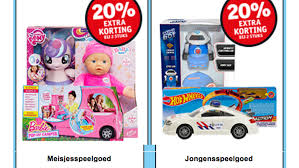 Een band opbouwen met een kind uit de VVE doelgroep
Verschillen tussen meisjes en jongens
Hoe bouw je een goede band op met
een sociaal emotioneel zwak kind?
Maak opdracht 6 uit je wikiwijs
Verschillen tussen jongens en meisjes
Zijn er volgens jou verschillen? Zo ja , wat valt jou het meeste op bij je stage plaats? 

Spotje van Sire: spotje sire
sekse verschillen / aangeleerd ?
Er zijn grote verschillen tussen jongens en meisjes en de manier waarop ze zich ontwikkelen. Deze verschillen zijn enerzijds aangeboren (sekseverschillen) en anderzijds aangeleerd (gender/sekserollen). Dit uit zich in hun sociale gedrag tegenover anderen, bijvoorbeeld in relatie met volwassenen, andere kinderen of de groep.
Dit staat in de theorie
meisjes
jongens
Actiever, bewegelijker, ondernemend
Vaker grensoverschrijdend gedrag
Eerst doen, dan pas denken
Actief leren en onderszoeken
Meer gericht op individualisering
Laatbloeiers, lopen achter op meisjes in hun ontwikkeling
Verbaler
Sociaal sterker ontwikkeld
Handiger in relaties
Passen zich makkelijker aan 
Meer gericht op de groep
Tavecchio en van esch (2007)
Tavecchio (2007) en Van Esch (2007) betogen dat het onderwijs de ontwikkeling van meisjes als ideaal bevestigt en deze tot norm verheft. Het prettige sociale kindgedrag wordt in toenemende mate gedefinieerd aan het meegaande en plooibare gedrag van meisjes. Volwassenen en opvoeders reageren dan ook vaker ongeduldig of afwijzend op jongens. Jongens vallen steeds vaker buiten de norm. Gevolg is dat ze vaker uitvallen op school en met gedragsstoornissen naar het speciaal onderwijs of speciaal basisonderwijs worden verwezen. Dit is een belangrijk gegeven waar VVE op in zal moeten spelen.
Wat zijn volgens jou oorzaken?
De kloof tussen jongens en meisjes, en de uitval van jongens in het onderwijs heeft mogelijk meerdere oorzaken volgens de genoemde auteurs: doordat er bijna uitsluitend vrouwelijke beroepskrachten voor de groep staan, verschuiven langzamerhand de normen over hoe je je binnen de groep moet gedragen. Het accent ligt steeds meer op praten, in plaats van op doen, onderzoeken en ontdekken. Het ontbreekt verder binnen het onderwijs aan mannelijke rolmodellen aan wie jongens zich kunnen spiegelen Ook toetsen en methodes worden steeds verbaler. Met name de kloof tussen allochtone jongens en meisjes lijkt groot.
Aandachtspunten voor het onderwijs aan jongens:
•	meer aandacht voor de leerstijlen van jongens
•	minder gericht op praten
•	gericht op doen, actievere werkvormen 
•	meer aandacht voor de behoefte aan beweging en uitrazen: meer naar  
             buiten
•	meer mannelijke rolmodellen
•	door middel van aanbod (spelactiviteiten en materialen/speelgoed) proberen  
               stereotypen te doorbreken
Leerstijlen kolb   (opdracht 6)
Verschilende leerstijlen  voor effectief leren. Welke leeractiviteit bied je aan en waar voor een kind zich lekker bij? 
1. Concreet ervaren (sensing/feeling) 
2. Waarnemen en overdenken (watching) 
3. Analyseren en abstract denken (thinking) 
4. Actief experimenteren (doing) 
Herken jij deze verschillen in jou groep op je stage?
Jongensproof maken
Maak opdracht 7 uit je opdrachten in wikiwijs